Features Compatibility
- 9.4.0 -
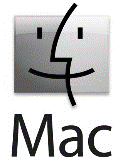 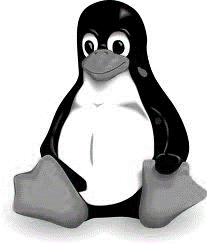 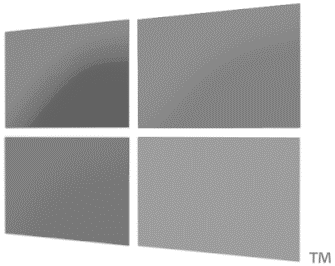 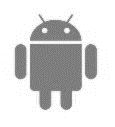 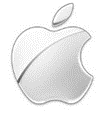 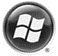 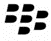 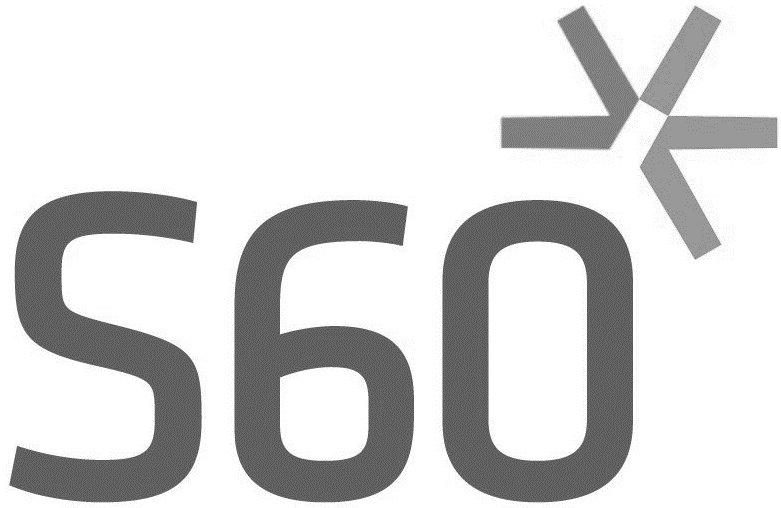 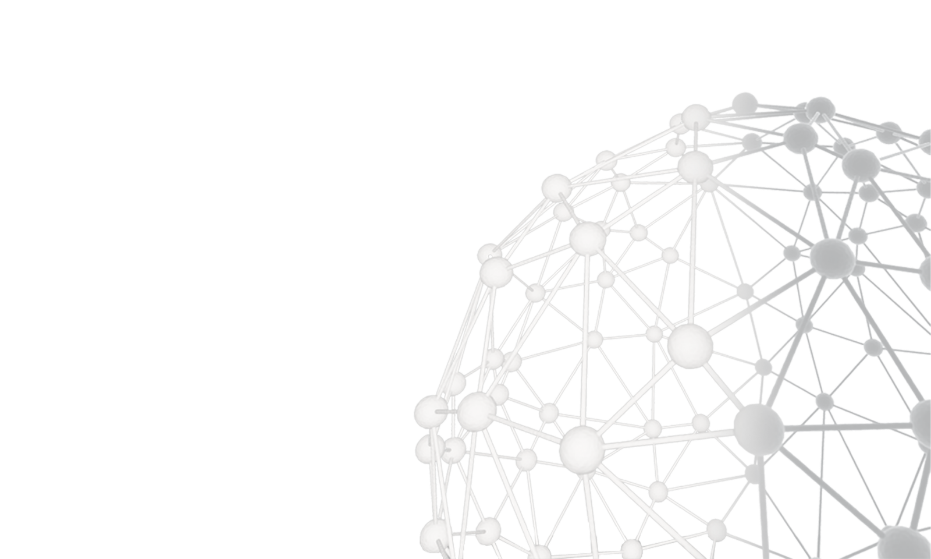 Platforms
Desktop
Mobile
*Experimental
Agents
Desktop
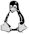 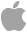 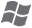 Mobile
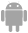 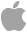 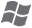 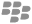 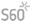 Modules
Desktop
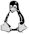 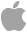 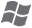 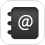 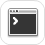 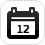 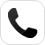 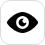 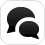 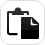 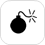 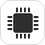 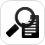 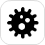 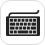 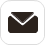 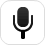 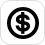 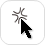 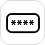 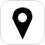 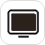 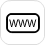 Modules
Mobile
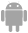 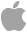 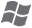 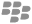 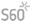 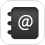 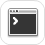 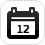 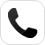 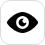 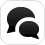 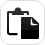 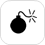 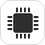 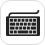 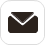 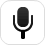 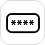 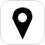 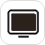 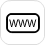 Events
Desktop
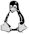 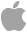 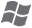 Mobile
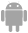 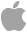 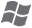 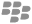 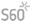 Actions
Desktop
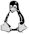 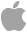 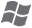 Mobile
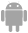 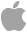 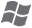 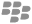 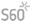